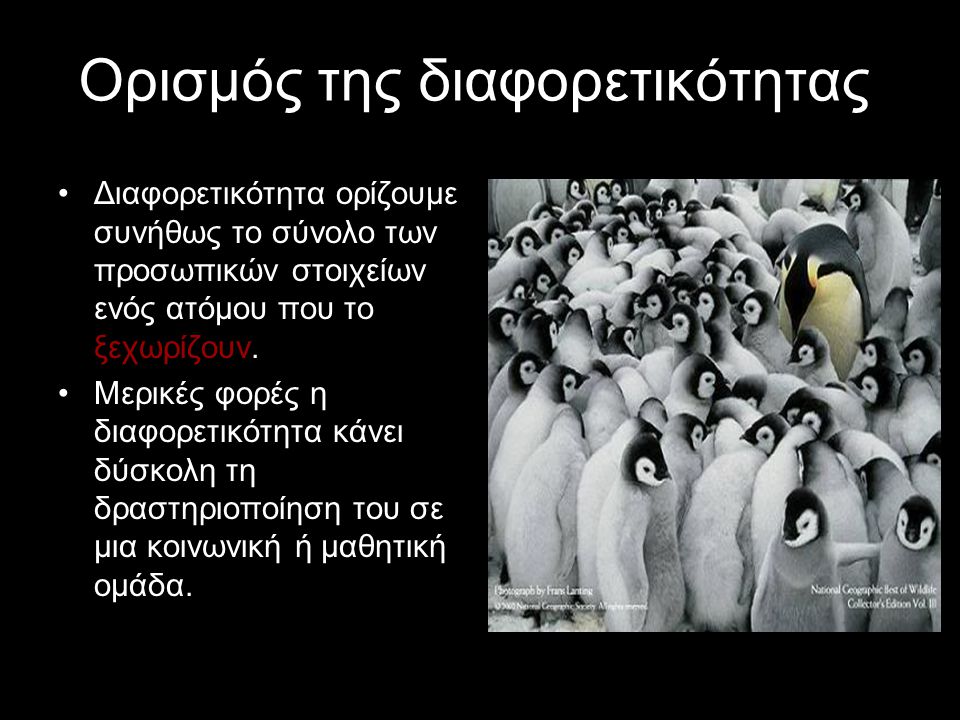 διαφορετικότητα       ρατσισμός       εκφοβισμός
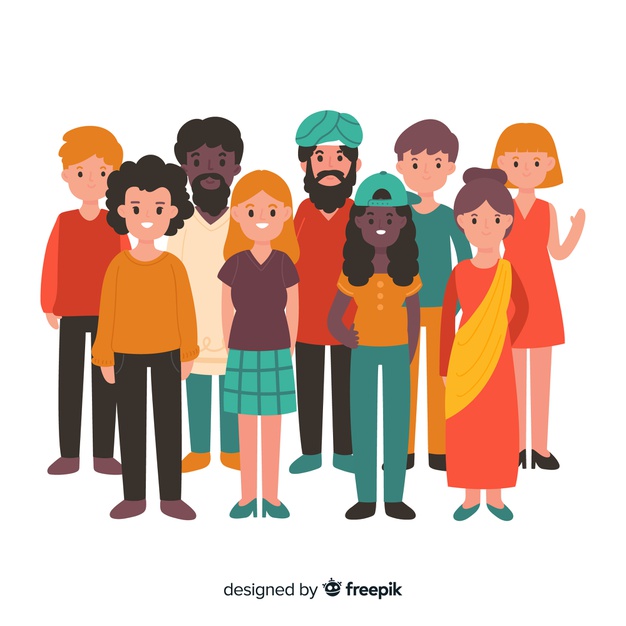 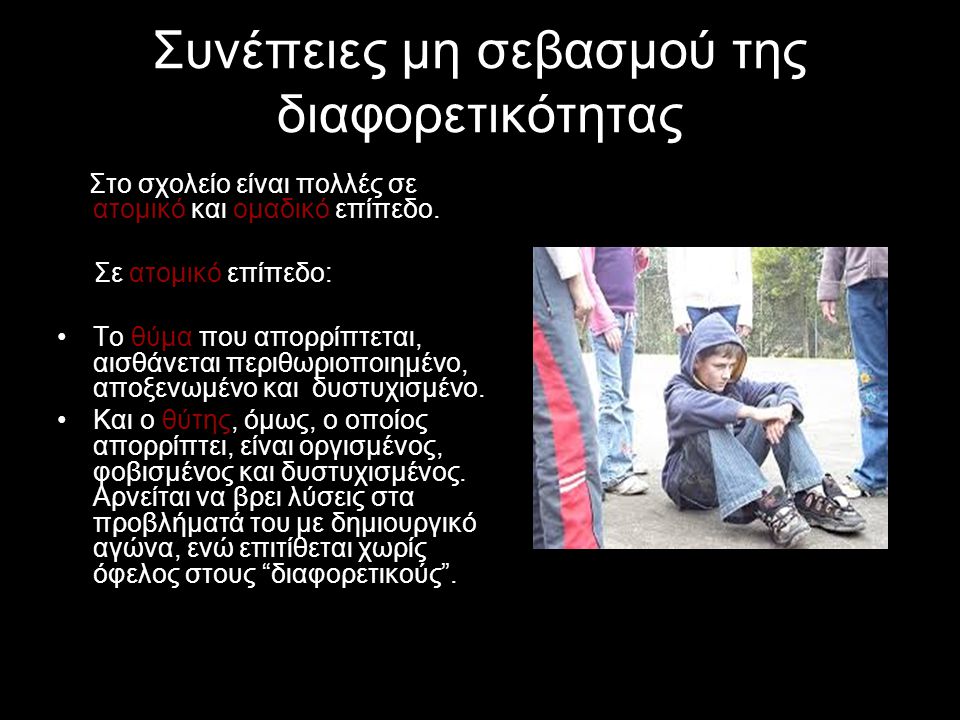 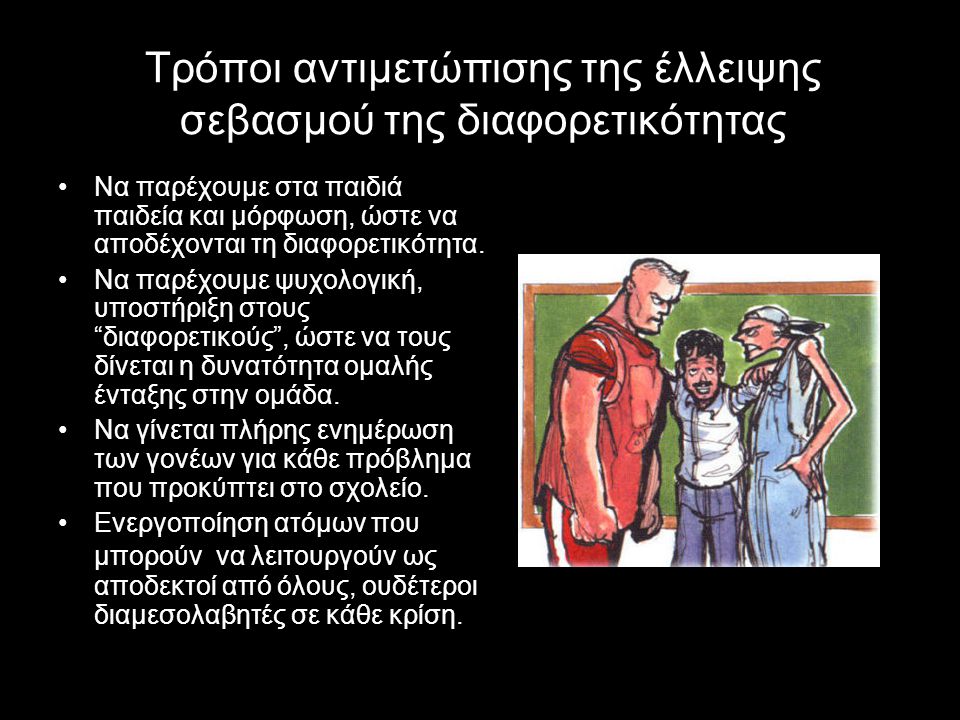 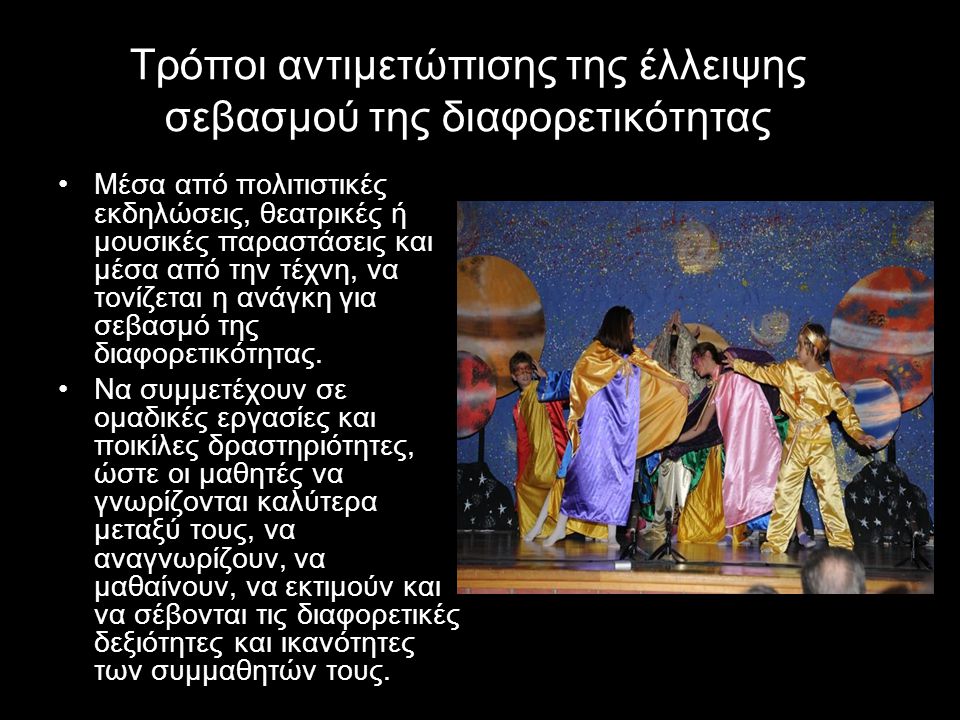 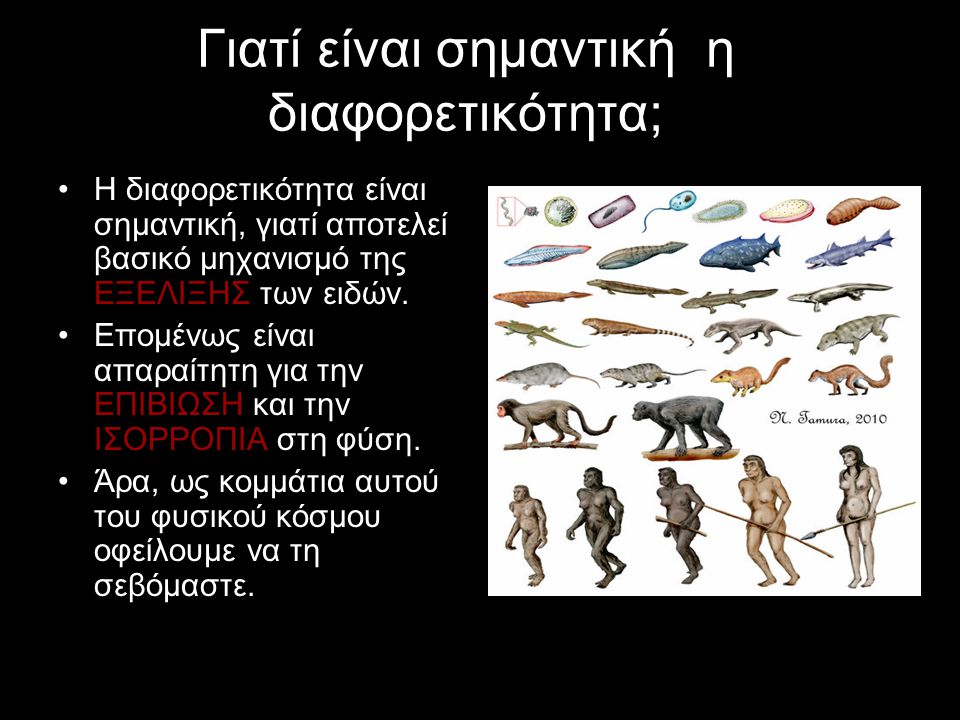 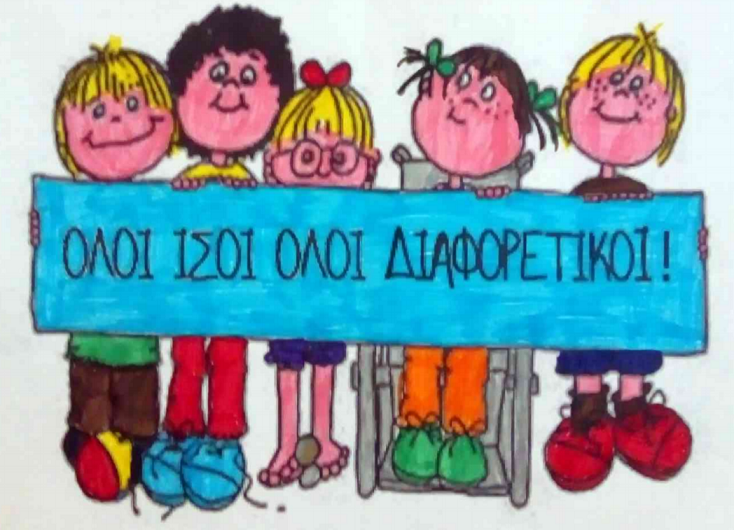